Upravljanje projektima u komercijalizaciji
Šta je projekat
Cilj
Aktivnosti 
Vreme
Resursi
Budžet
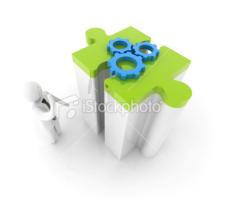 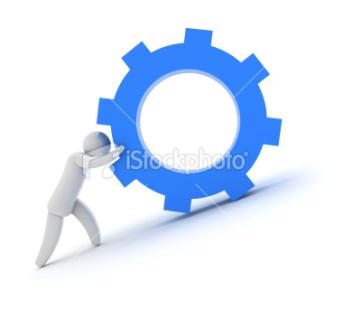 Proces upravljanja projektom
Faze naučno istraživačke aktivnosti
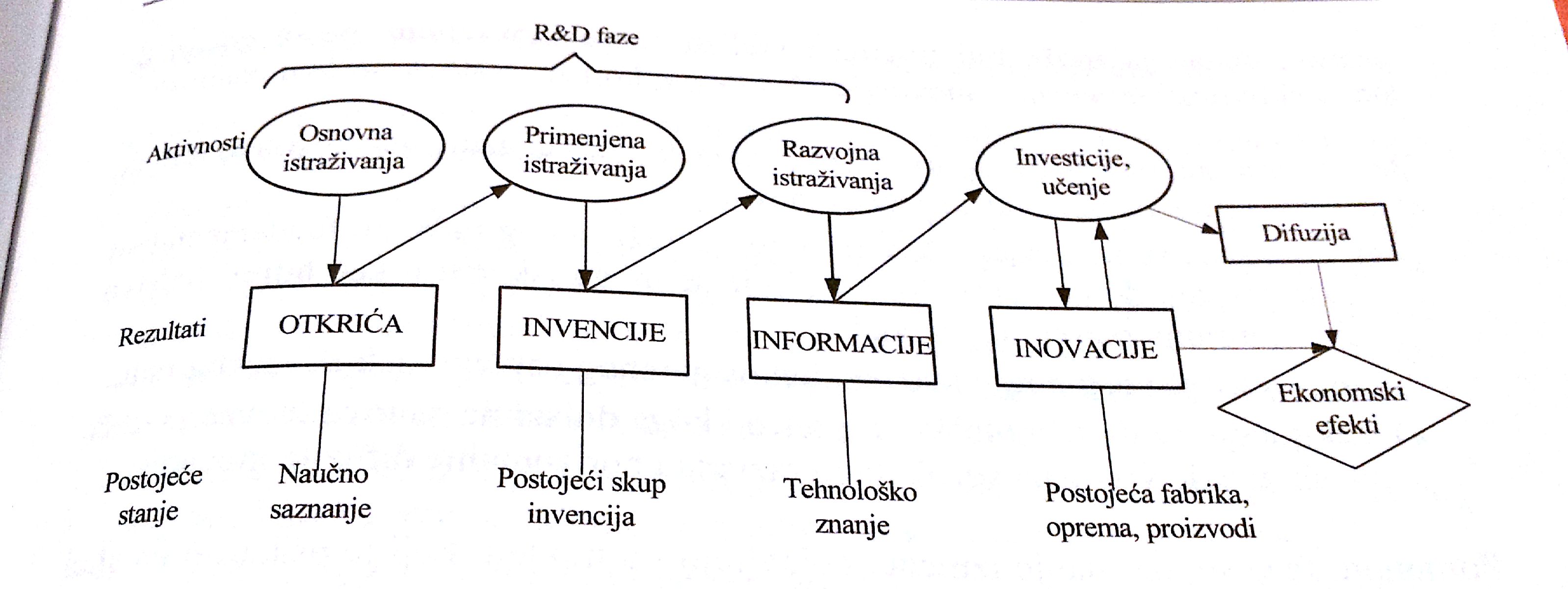 Zašto upravljanje projektima u komercijalizaciji
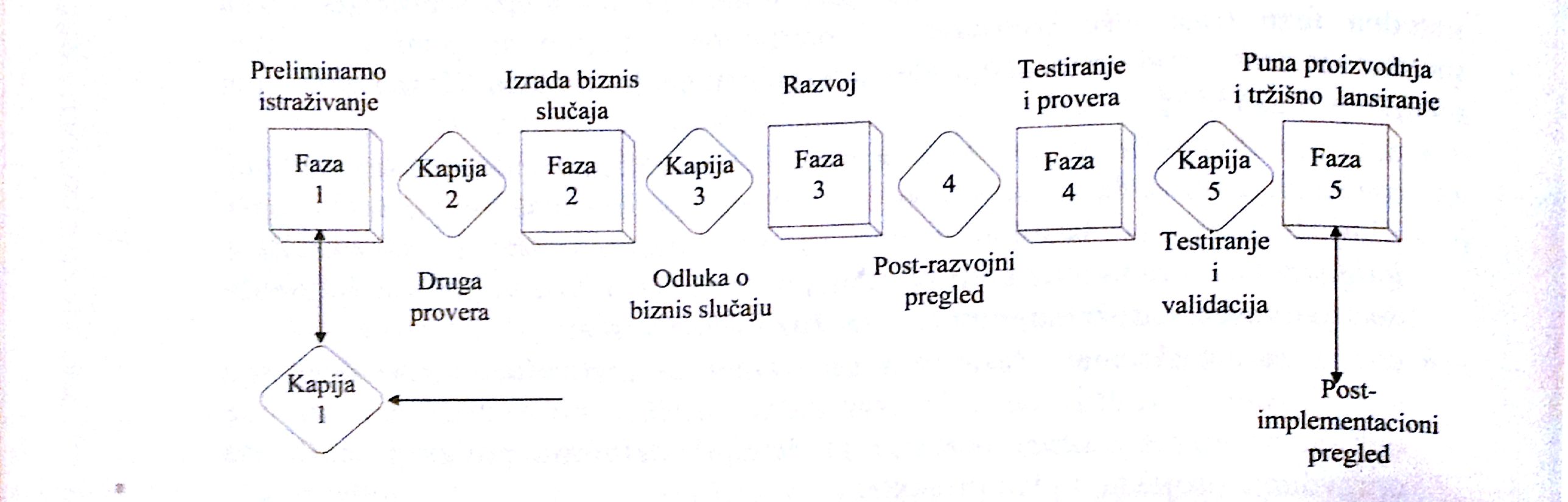 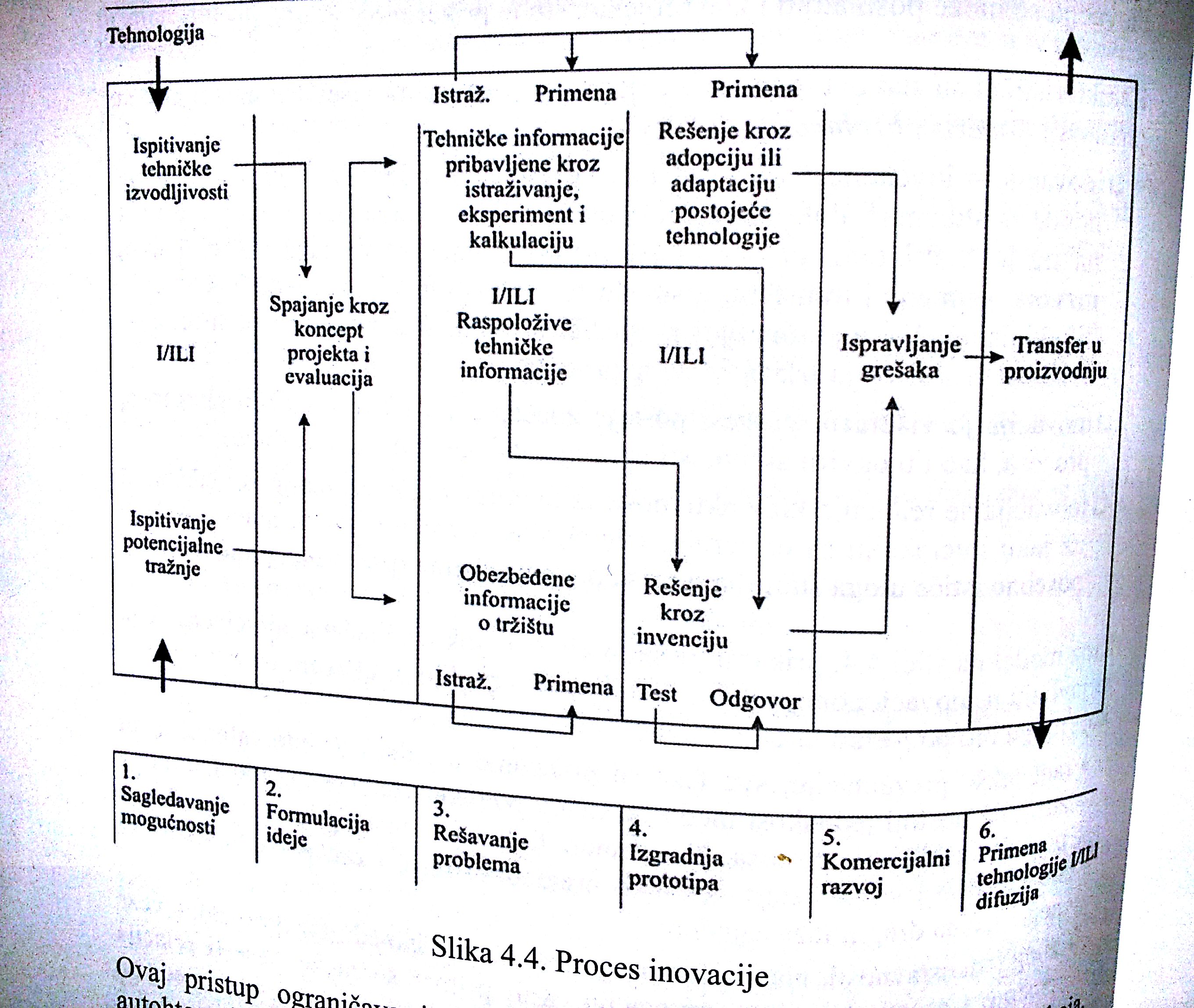 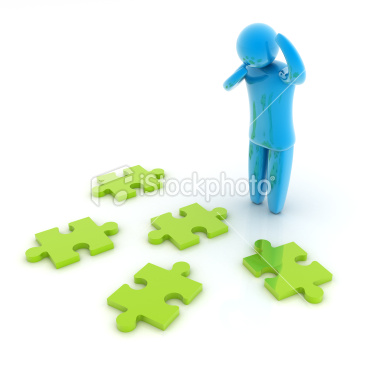 PLANIRANJE PROJEKTA
Koraci u planiranju projekta
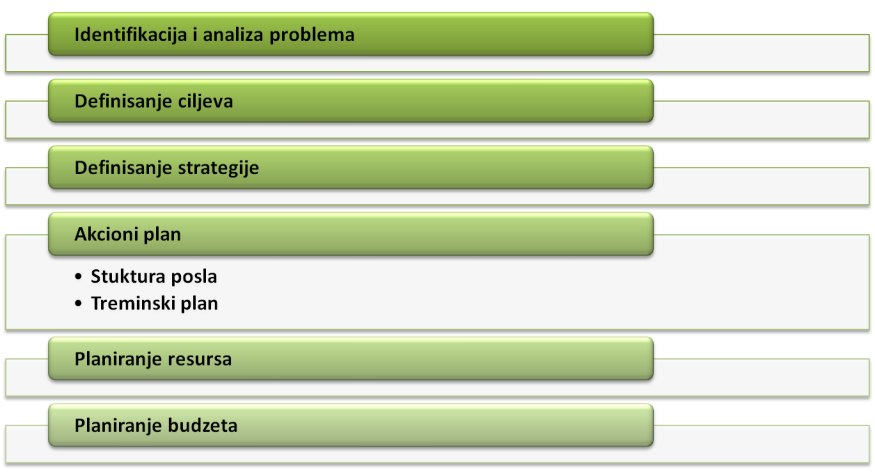 "Pametno" formulisanje ciljeva (SMART)
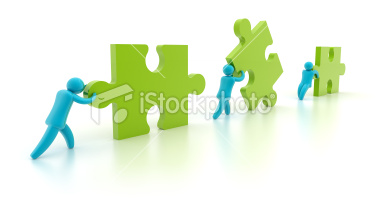 Specific - Specifičan – precizno izražava željeno stanje nakon implementacije planiranih projekata;
Measurable - Mjerljiv – nakon što prođe određeni  period, može se tačno utvrditi je li ciljano stanje postignuto (ili nije);
Attainable –  Vodi prema konkretnoj Akciji/Aktivnostima;
Realistic . Realističan je (ni "previsok", ni "prenizak");
Time bound - Određen je ograničeni vremenski period (Time) u kome ga je potrebno postići.
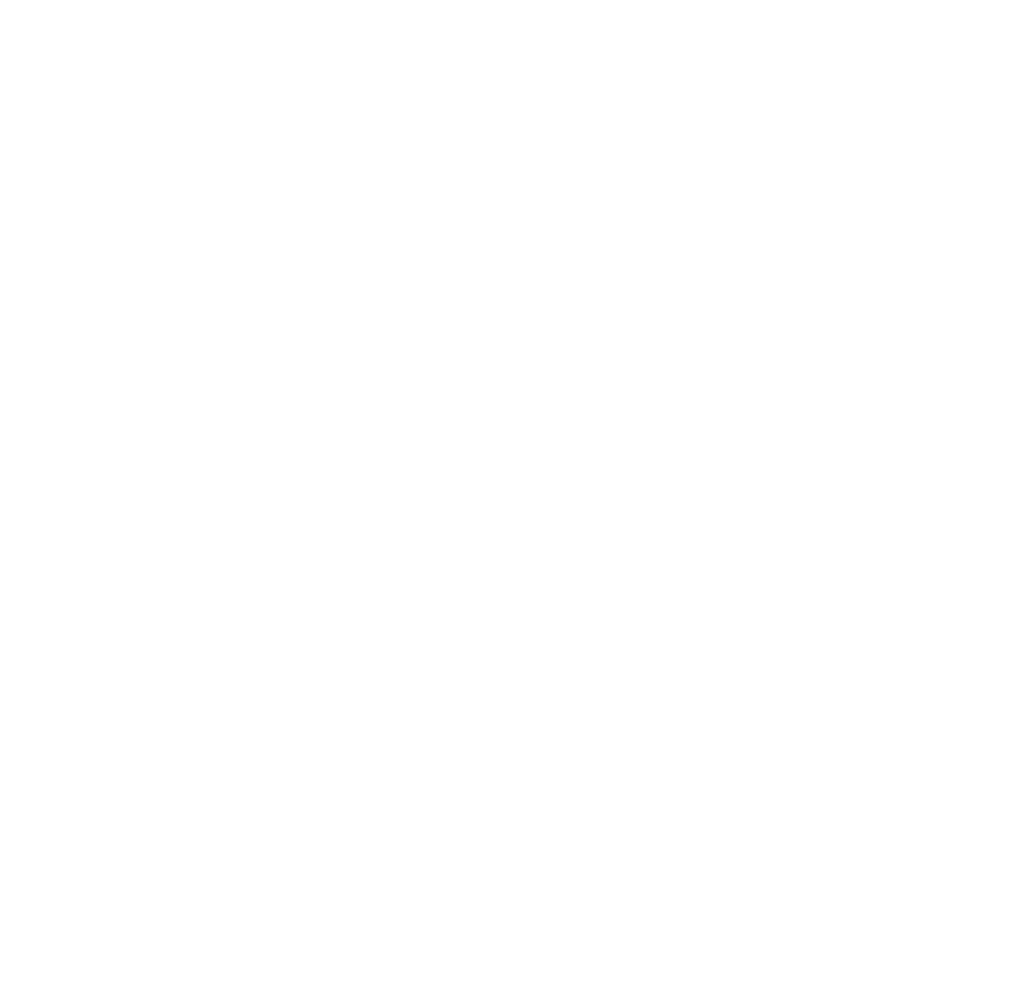 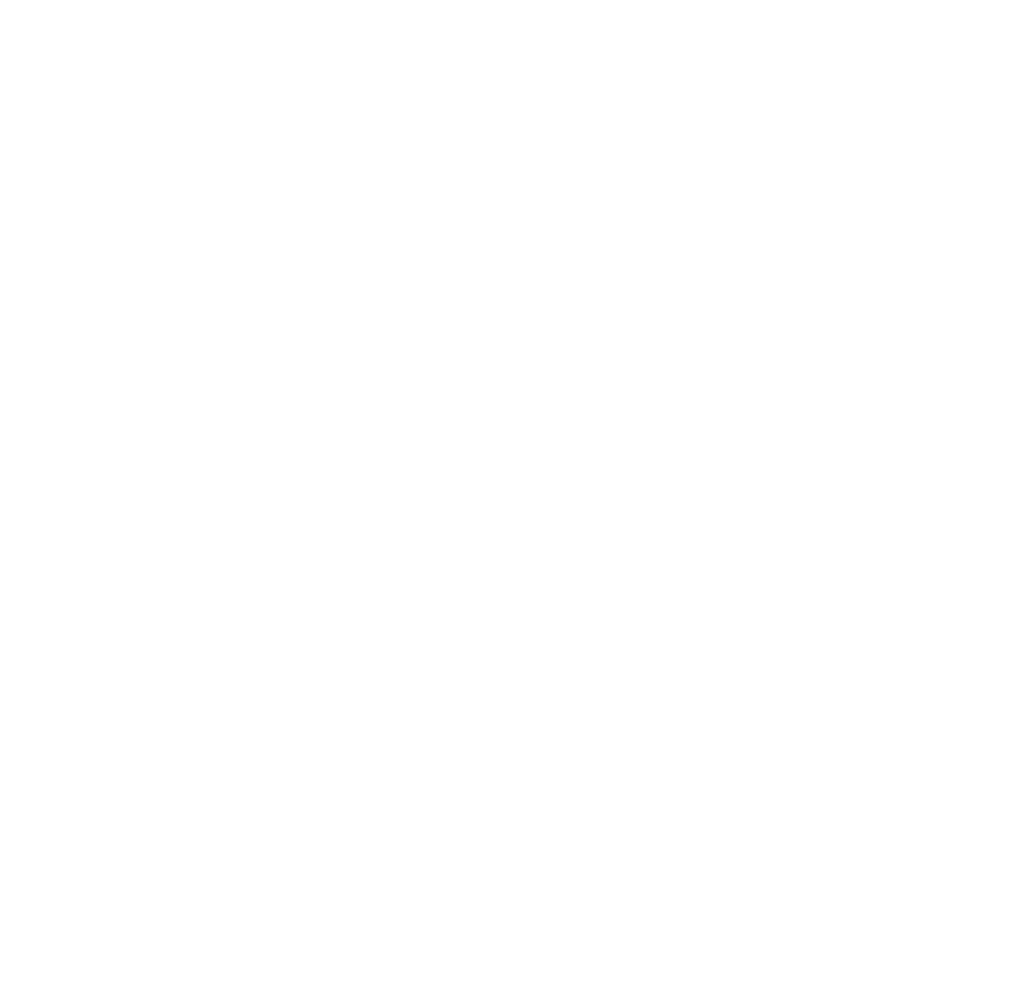 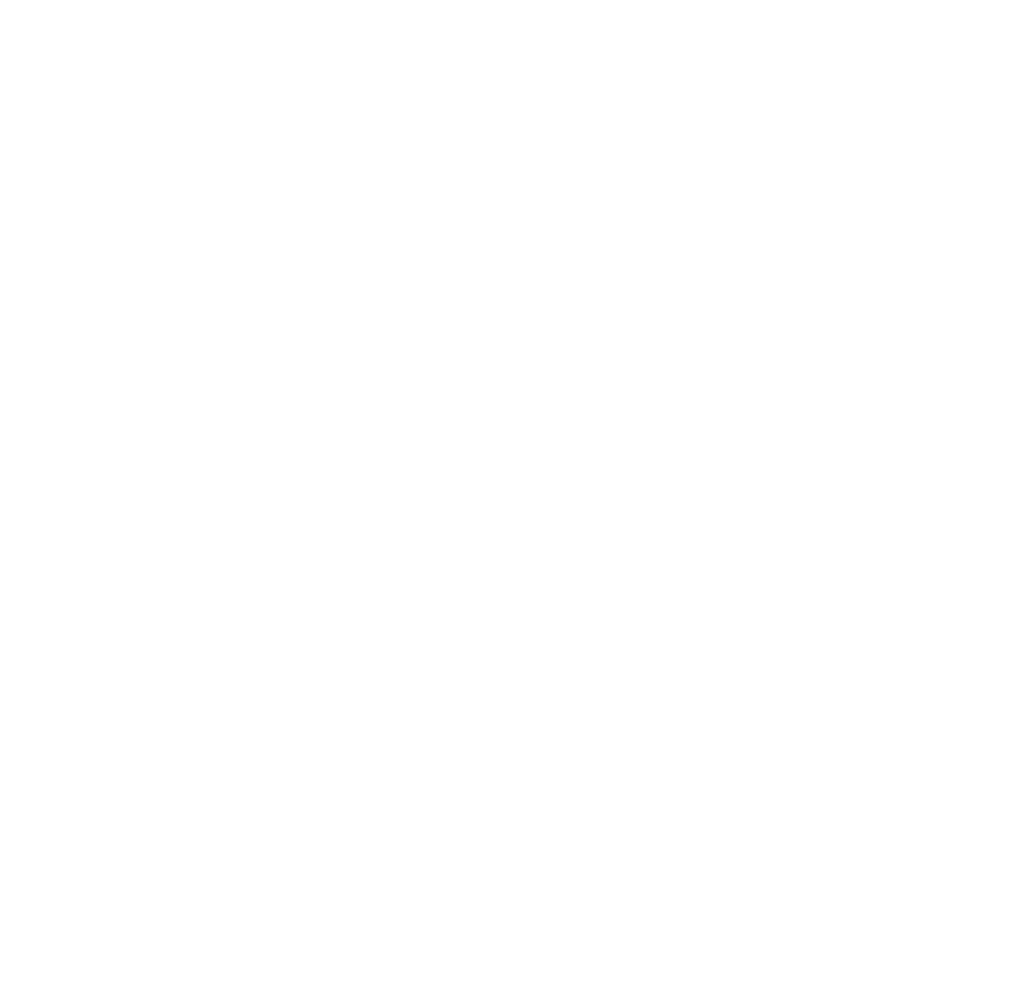 WBS – Work breakdown structure
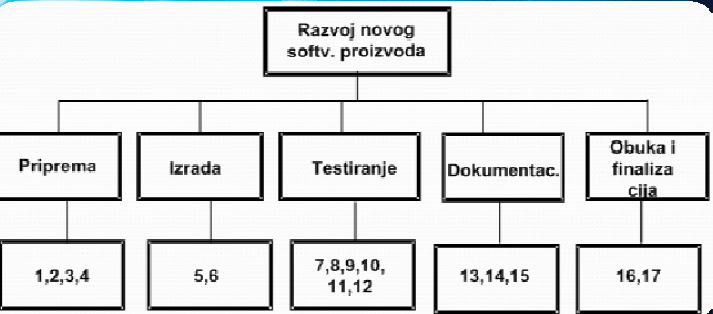 Vremenska dinamika
Budžet i planiranje resursa
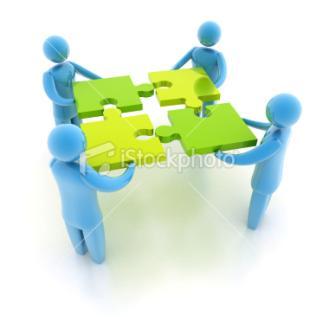 Planiranje resursa
oprema
materijali
radna snaga
finansijska sredstva
Budžet 
opis finansijskih aspekata projekta
prikazani svi planirani troškovi projekta i 
kako će oni biti podmireni iz svih raspoloživih finansijskih izvora